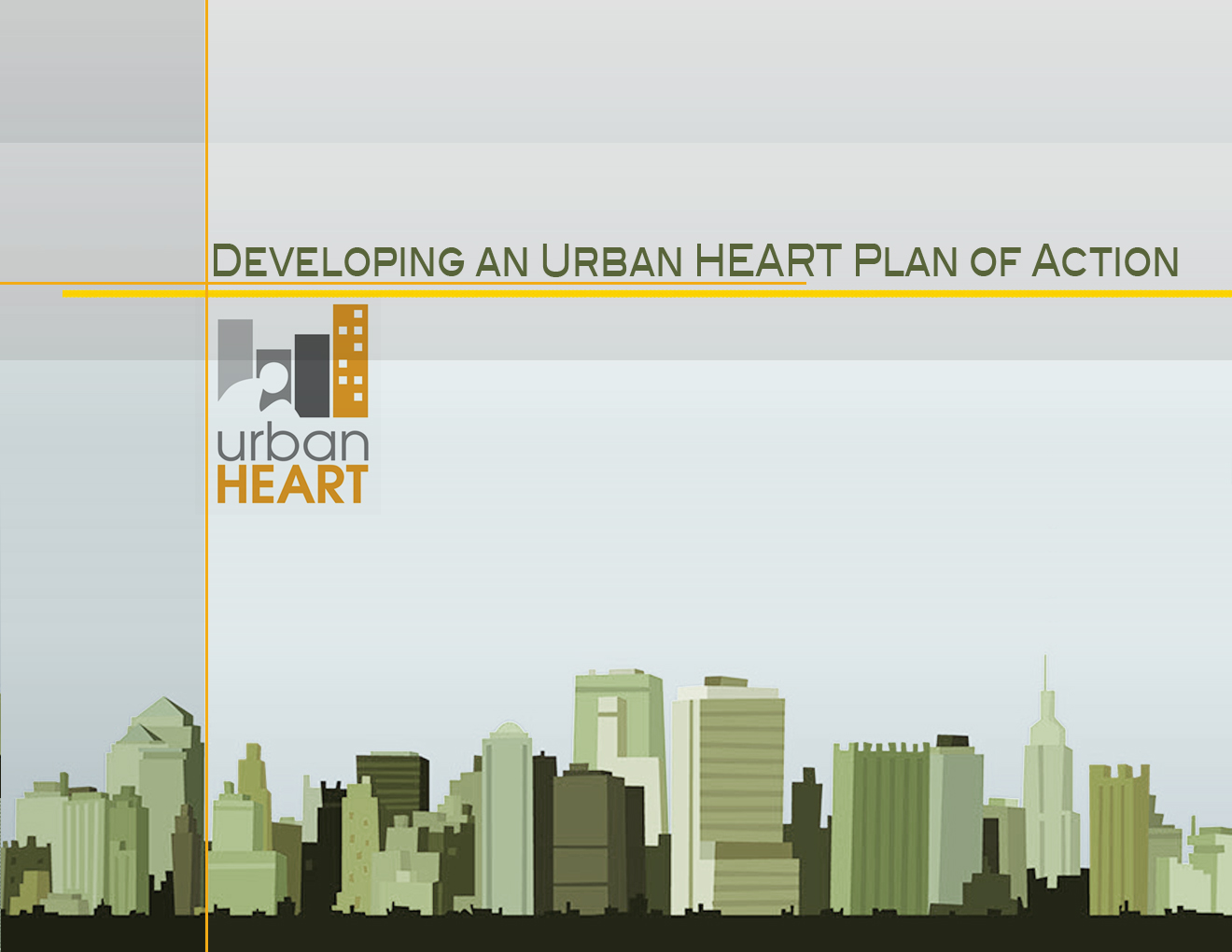 Developing an Urban HEART Plan of Action
Objectives for Session
Objectives

-To display examples of an Urban HEART plan of action

-To practice developing your own Urban HEART plan of action tailored to your city/country
PLAN OF ACTION
Example for a Pre-Assessment Activity
Activity & Resources
Stakeholders/Partners
Output/Outcome
Timeline
Example for aResponse Activity
Activity & Resources
Stakeholders/Partners
Output/Outcome
Timeline
Activity: Developing an Urban HEART Plan of Action
Activity
In your country group, choose two activities from the following slides and fill in the plan of action for these activities.
Remember to tailor the plan of action to the specific city/region in which you will implement Urban HEART.

The plan of action for each chosen activity should include:
Resources
Stakeholders/Partners
Output/Outcome
Timeline
PLAN OF ACTION
PLAN OF ACTION
PLAN OF ACTION
PLAN OF ACTION
PLAN OF ACTION
PLAN OF ACTION